1)Sartarosh fartuklarida kesuvchi ,tiģlik qaychi va taroqlar uchun maxsus kistalar bõlishi shart.
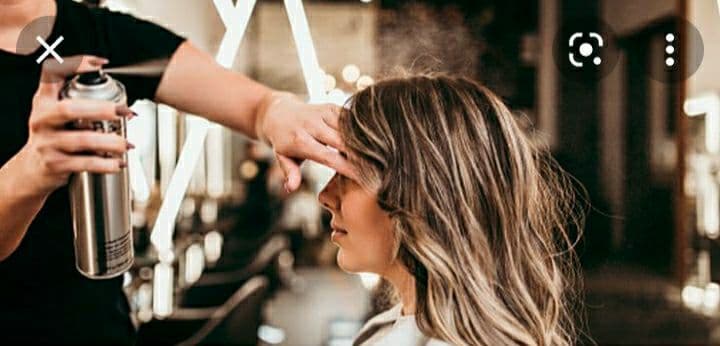 2)Mijoz soch fiksatsiya qilish uchun lak sepilganda albatta mijoz yuzini qul yoki boshqa biror narsa bilan yopish kerak.
3)Xul va nam qullar bilan razetkaga teginish mumkin emas
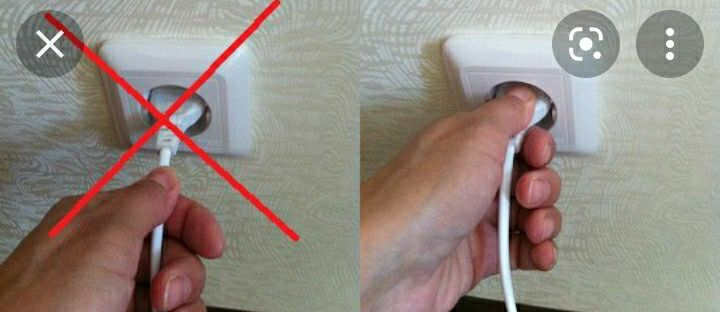 )
)Soch quritgich asbobi fendi suv yonida ishlatmang
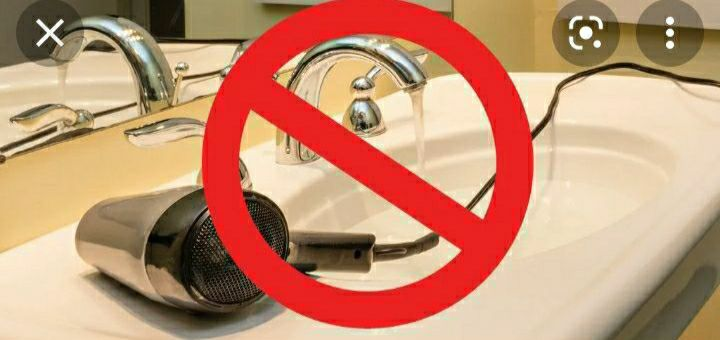 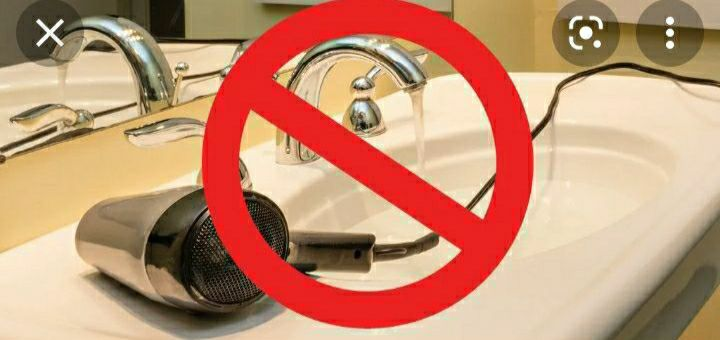 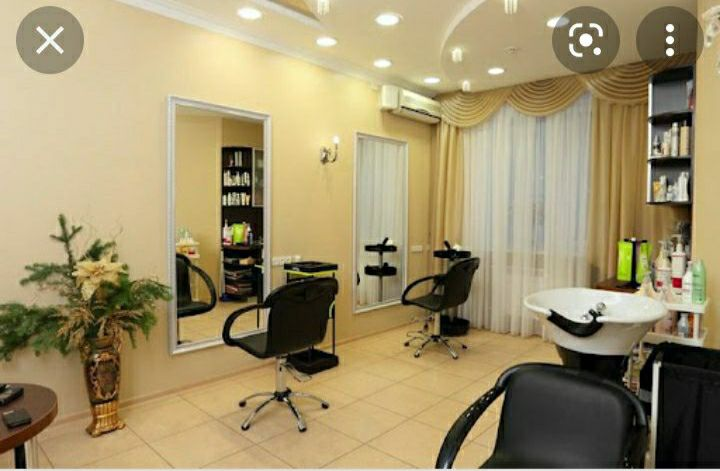 v
5)Sartarosh xonalarda kreslalar masofasi 1,5 yoki 2 metr bõlishi shart
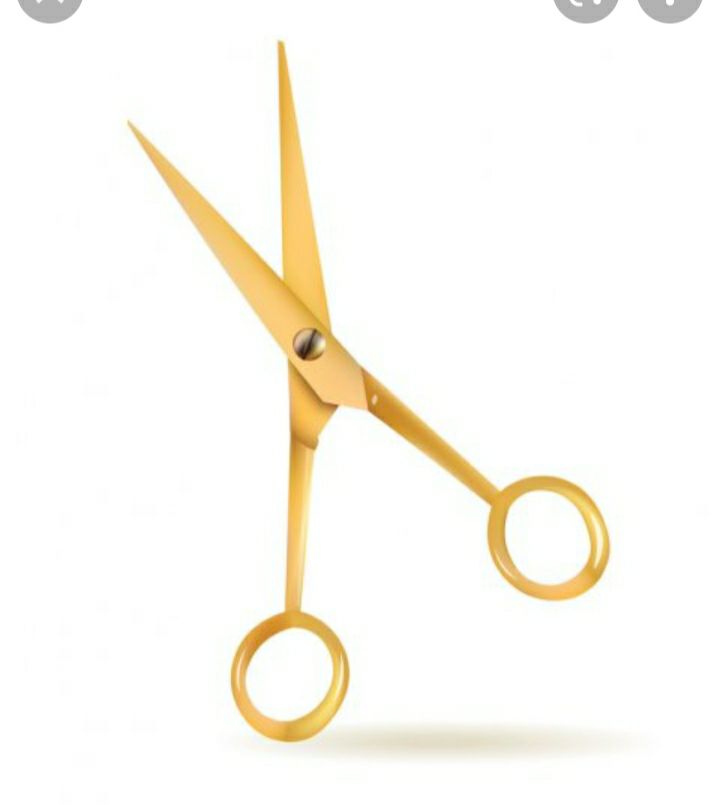 6)Qaychilarni biror kishiga uzatganda ,yopiq holda va ushlagich tomoni bilan uzatiladi
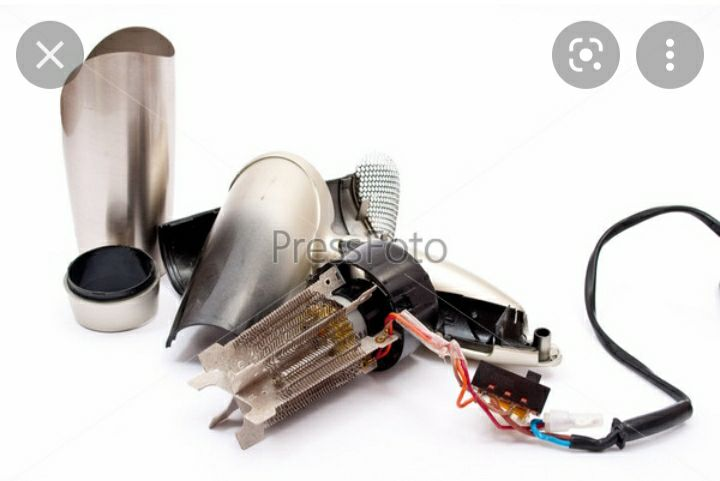 7)Sartarosh asboblarini ishlatishdan oldin simlarini nosoz yoki uzilmaganligiga e'tibor berish kerak